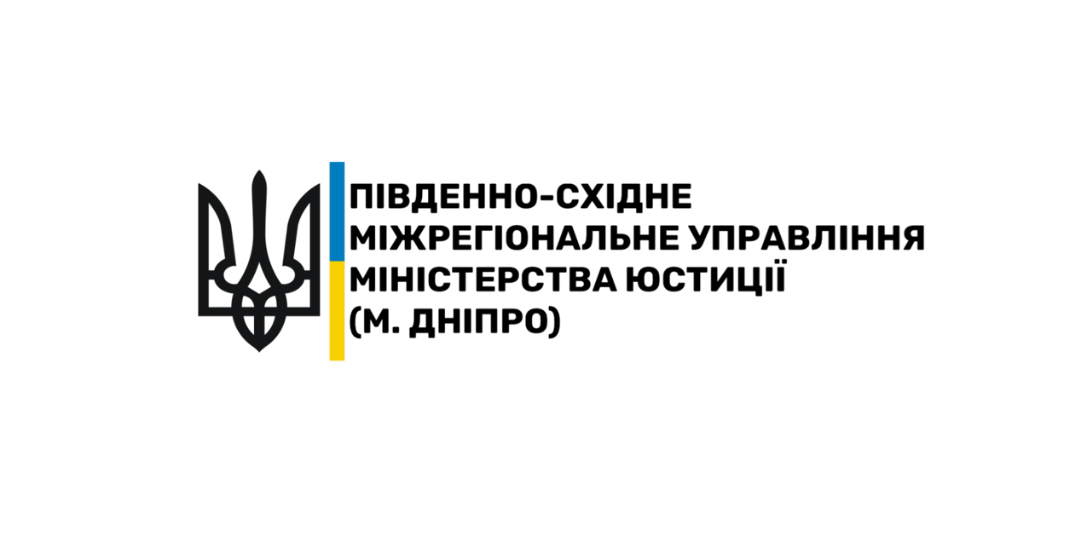 Порядок звернення до Європейського суду з прав людини 
та заповнення формуляру заяви до Суду
Перш ніж звертатися до Європейського суду з прав людини та заповнювати формуляр заяви до Суду, варто знати в цілому що це за установа Європейський суд з прав людини,  які скарги він розглядає 
та які підстави звернення до нього.
Європейський суд з прав людини – 
це міжнародний суд, який може розглядати тільки заяви від осіб, організацій та підприємств, які стверджують, що їхні права, гарантовані Європейською конвенцією з прав людини, були порушені.
Суд не може розглядати будь-які скарги, а лише ті,  які відповідають критеріям прийнятності, визначенні статтею 35 Конвенції про захист прав людини та основоположних свобод і які визначають, хто може подати заяву, коли та з яких питань.
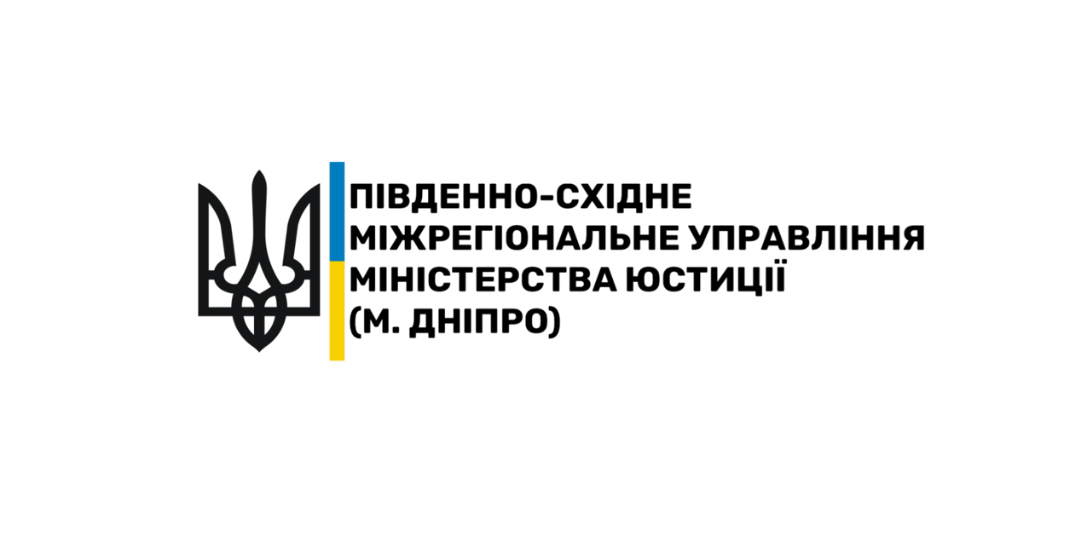 Основні умови звернення з заявою до  Європейського суду з прав людини наступні:
• скарга спрямована проти держави, яка ратифікувала Конвенцію чи відповідний Протокол. Список ратифікацій можна перевірити за посиланням: www.echr.coe.int/applicants;
• звернутися до Суду можна лише зі скаргами, предмет яких перебуває у сфері відповідальності суб’єкта владних повноважень (наприклад: парламенту, суду, прокуратури тощо). Суд не розглядає заяви, спрямовані проти приватних осіб або недержавних інституцій;
• заява стосується порушень лише тих прав та свобод, що гарантовані Конвенцією про захист прав людини та основоположних свобод та Протоколами до неї;
• заявник особисто і безпосередньо є жертвою порушення однією з держав – сторін Конвенції його прав чи основоположних свобод;
•  дотримано строк звернення до Суду, а саме шестимісячний строк з дати винесення остаточного рішення судом або органом влади, до компетенції яких належить вирішення питання, що є предметом звернення до Суду;
• мають бути вичерпані всі доступні ефективні національні засоби правового захисту;
•  предметом скарги є невиправдане втручання у фундаментальне право. Не можна просто скаржитися на те, що судове рішення було несправедливим чи неправильним. Суд не є апеляційною інстанцією по відношенню до національних судів та не може скасовувати чи змінювати їхні рішення.
• скарги основані на достовірних фактичних даних;
• скарги заявника  ще не були розглянуті Судом та по суті скарг ще не постановлено рішення;
У разі, якщо скарги відповідають вищенаведеним критеріям, можна переходити до заповнення формуляру заяви, зразок якого розміщено на офіційному веб-сайті Європейського суду з прав людини, є доступним для перегляду та завантаження за таким посиланням: https://www.echr.coe.int/Pages/home.aspx?p=applicants/ukr.
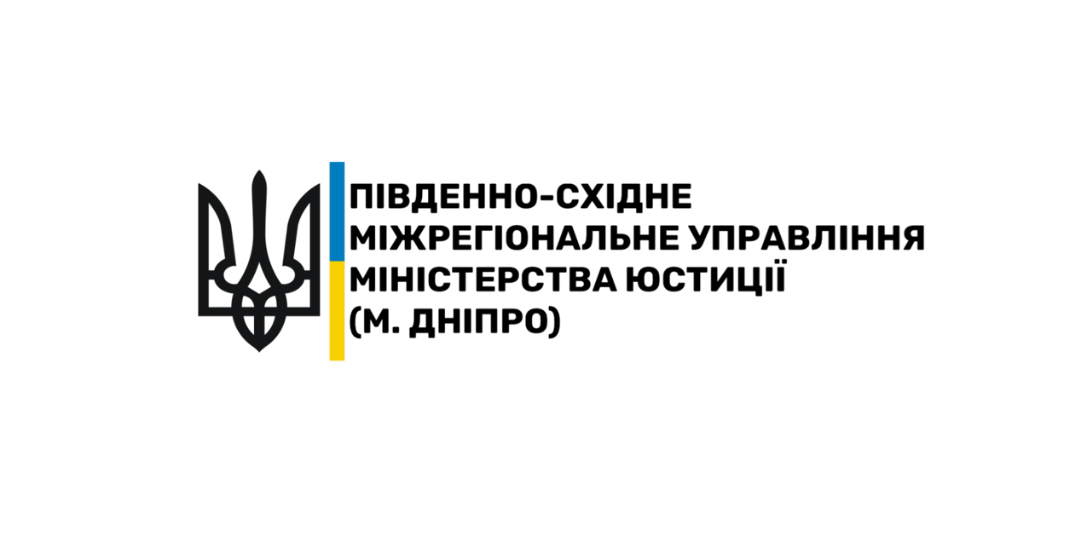 Вимоги до належним чином заповненої заяви викладені у статті 47 Регламенту Європейського Суду, 
відповідно до якої заява має містити:
1) ім'я,  дату народження, громадянство, стать, рід занять та адресу заявника;
2) ім'я, рід занять та адресу довіреної особи, якщо така є;
3) найменування Договірної Сторони  або  сторін,  проти  яких подається заява (наприклад проти України; Російської Федерації; Італії);
4) стислий виклад фактів та стверджуваного   порушення  Конвенції  та відповідних аргументів;
6) підтвердження    про    дотримання   заявником   критеріїв  прийнятності (вичерпання національних засобів правового захисту  і правило щодо   шестимісячного   строку),  викладених  у  пункті  1 статті 35 Конвенції;
7) перелік рішень судів (або інших державних органів) у справі, із зазначенням дати кожного рішення та органу, який його виніс, а також коротку інформацію про зміст цього рішення.
ЗАЯВНИКАМ ВАРТО:
 ПИСАТИ РОЗБІРЛИВО: Бажано надавати друкований текст.
 ЗАПОВНЮВАТИ ВСІ ПОЛЯ, ЩО СТОСУЮТЬСЯ КОНКРЕТНОЇ СИТУАЦІЇ: В іншому випадку заява вважатиметься неповною і не буде прийнята.
 НЕ ВИКОРИСТОВУВАТИ ЗНАКИ ЧИ СКОРОЧЕННЯ: чітко пояснити думку словами.
 ВИСЛОВЛЮВАТИСЯ КОРОТКО.
Окрім того, на сайті Європейського суду розміщена «Нотатка для заповнення формуляру заяви», в якій наведено практичні пояснення та вказівки, які допоможуть заявникам не припуститися помилок при заповненні пунктів формуляру заяви.
Згідно Нотатки, варто завантажити формуляр заяви з Інтернет-сайту Суду та заповнити його в електронному вигляді. Це прискорить розгляд заяви.
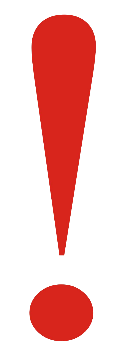 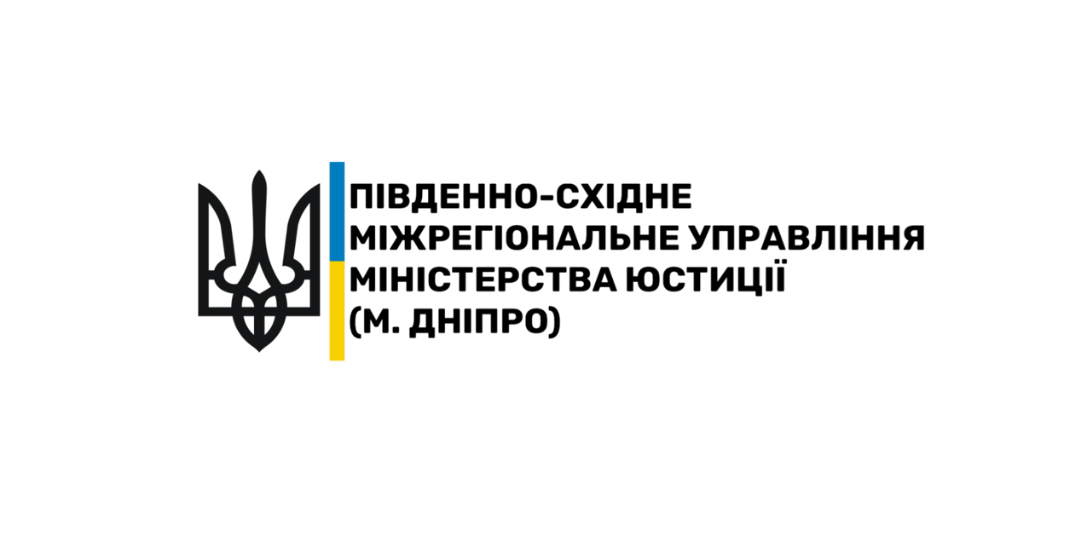 Формуляр заяви складається з 74 пунктів. Суд прийме до розгляду заяву тільки якщо всі пункти формуляру будуть належним чином заповнені і якщо заявник надасть всі необхідні документи, як цього вимагає стаття 47 Регламенту.

Якщо заявник подасть неповну заяву та неповний перелік підтверджуючих документів, Європейський Суд не стане розглядати справу, досьє не відкриватиметься, документи не зберігатимуться.
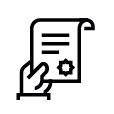 Розділи Формуляру заяви
Віконце для штрих-коду. Якщо в попередньому листуванні з Судом за скаргою заявник отримав наклейки зі штрих кодом, слід наклеїти одну з них у віконце у верхньому лівому куті на першій сторінці формуляру.
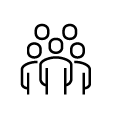 A. Заявник (пункт 1-16).    
         Ця частина стосується заявника, який є фізичною особою (пункт 1-9), або юридичною особою, таких як підприємства чи організації 
(пункт 10-16).  Якщо заявників декілька, слід надати інформацію про кожного з них на окремому аркуші та пронумерувати кожного з заявників.  Заявник повинен вказати поштову адресу, яка не є адресою адвоката або представника. Це потрібно для того, щоб Суд мав можливість встановити з ним контакт, якщо це буде необхідно. Якщо заявник є бездомним або не має певного місця проживання, він може зазначити номер абонентської скриньки або вказати адресу друзів, надавши при цьому відповідні пояснення.
        Якщо заявниками є юридичні особи необхідно вказати повну офіційну назву організації-заявника та її контактні деталі. Якщо таких заявників декілька, треба надати інформацію про кожного з них на окремому аркуші та пронумерувати кожного з заявників.
        Якщо заповнюється розділ про юридичну особу, необхідно також заповнити розділ D 1. 
        Варто вказати  офіційний ідентифікаційний код або номер, присвоєний юридичній особі за офіційним реєстром, якщо такий існує. Слід також зазначити, в залежності від випадку, дату реєстрації чи створення юридичної особи з метою полегшення їхньої ідентифікації.
Групові заяви чи одна заява з декількома заявниками. Якщо заявник чи представник подає скарги від імені двох або більшої кількості заявників і ці скарги ґрунтуються на різних фактах, для кожного з заявників треба повністю заповнити окремий формуляр заяви. До кожного такого формуляру слід додати документи, які стосуються саме цього заявника.
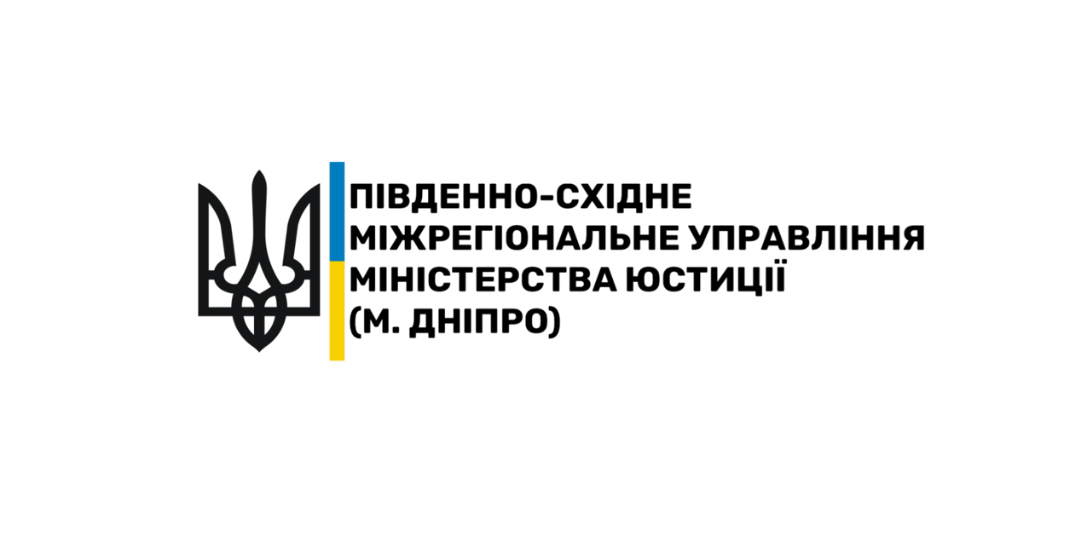 B. Держава чи держави, проти яких подається заява (пункт 17). Варто поставити відмітку навпроти держави чи держав, проти яких подається заява. Цей розділ стосується держав, які на думку заявника є відповідальними за ті обставини, на які скаржиться заявник.
C. Представник(и) заявника – фізичної особи (пункти 18-36).
Якщо заявник не має представника, він повинен перейти до розділу Е.
У випадку якщо заява від імені фізичної особи подається іншої особою, яка не є юристом (наприклад, родичем, другом або опікуном) ця особа, повинна заповнити розділ С1. Представник, який не є юристом (пункти 18-25).  Якщо заява подається юристом, юрист повинен заповнити розділ С2. Юрист (пункти 26-32). 
В обох випадках необхідно заповнити розділ С.3 Довіреність (пункти 33-36).
 
Пункт 37. Електронне спілкування між представником та Судом eComms - це послуга, створена Судом для електронного зв'язку з представником заявника. Послуга активується лише за умови та не раніше повідомлення Уряду про заяву
D. Представник(и) заявника – юридичної особи (пункти 38-56). 
Якщо заявником є організація, вона повинна бути представленою в Суді особою, яку уповноважили діяти від імені і в інтересах цієї організації (наприклад, належним чином уповноважений директор або співробітник) Інформацію про уповноважену особу необхідно навести у розділі D.1. Представник організації (пункти 38-45). 
Якщо уповноважена особа доручає юристу діяти від імені організації або якщо уповноважена особа є також юристом, який діє від імені організації, необхідно також заповнити розділи D.2. Юрист (пункти 46-52) та  D.3. Довіреність (пункти 53-56).
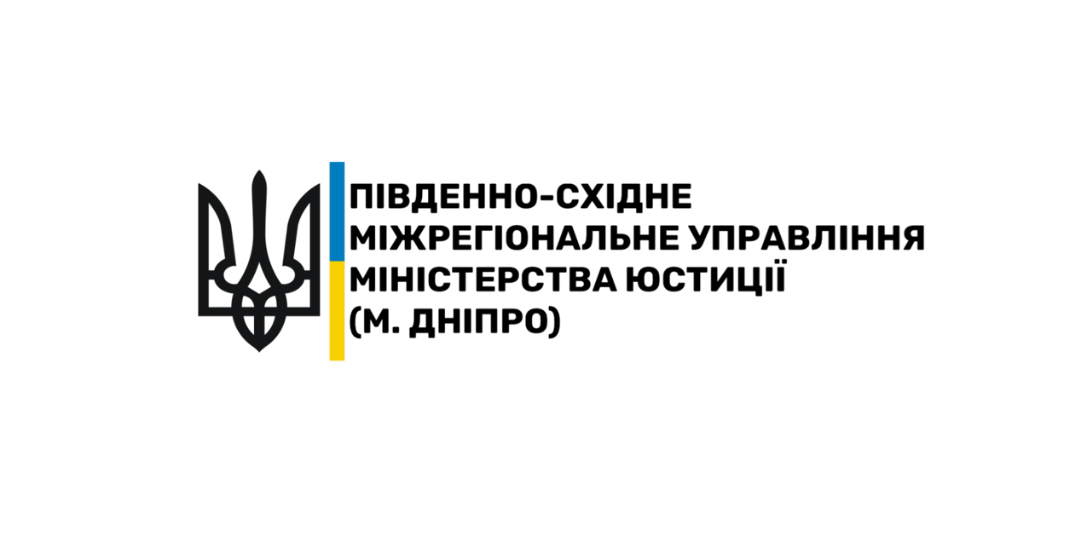 E, F та G: Предмет заяви (пункти 58-65: описання фактів, стверджувані порушення Конвенції про захист прав людини та Протоколів до неї, доводи заявника, відповідність критеріям прийнятості, які викладені у статті 35 Конвенції).
Варто висловлюватися ясно і коротко, вказати точні дати. Викласти основну інформацію стосовно справи: ключові факти та рішення і яким чином були порушені  права, не вказуючи обставини, що не мають безпосереднього відношення до скарг, та другорядні питання. 
Варто уникати довгих цитат: завжди можна зробити посилання на копію документа, який надсилається разом з формуляром. 
На підтримку кожної скарги потрібно вказати статтю Конвенції чи Протоколу, на порушення якої заявник скаржиться, 
і коротко пояснити, як вона була порушена. 
Потрібно показати, що заявник дав державі можливість виправити ситуацію, перш ніж звернутися до міжнародної юридичної установи, якою є Суд. Це означає, що треба пояснити, що заявник використав доступні ефективні засоби правового захисту у відповідній країні.
H. Інформація про розгляд скарг в інших міжнародних установах (якщо такі скарги подавалися) (пункти 66 – 69).
Треба вказати, чи подавав заявник заяву з цими ж скаргами до інших міжнародних інстанцій для розслідування чи врегулювання, наприклад, в органи ООН, такі як Міжнародна організація праці чи Комітет з прав людини, або до міжнародної арбітражної установи.
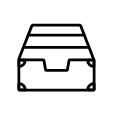 I. Список супровідних документів (пункт 70).
Заявник повинен додати пронумерований і складений в хронологічному порядку список всіх рішень та ухвал, згаданих в розділах E, F, G та H формуляру, а також інших документів, які він бажає надати на розгляд Суду як докази на підтримку своїх заяв про порушення Конвенції (стенограми, показання свідків, медичні довідки, тощо). 
Суд документи не повертає. Тому слід надсилати тільки копії, а не оригінали !!!
Декларація та підпис (пункти 72-73). В цьому розділі повинні стояти оригінали підписів. Кожен з заявників або уповноважений представник повинен підписати декларацію. Інші особи не можуть робити це замість них.
Інші зауваження (пункт 71). Якщо у заявника є зауваження стосовно заяви, варто їх зазначити саме у цьому пункті.
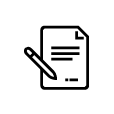 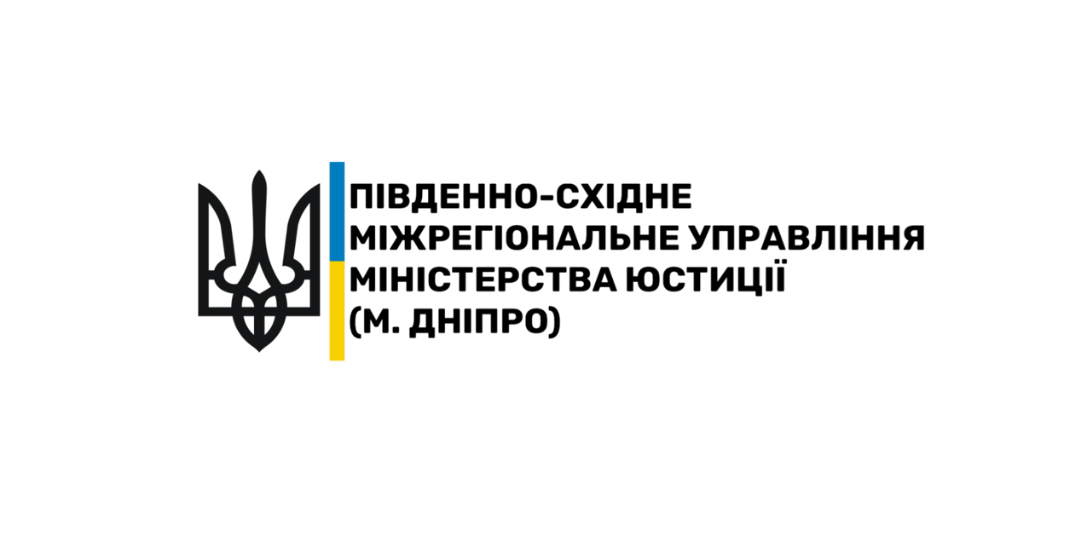 Призначення особи, з якою ведеться листування (пункт 74). Секретаріат Суду листується тільки з одним заявником чи з одним представником. Якщо заявників декілька і вони не призначили представника, один з них повинен бути вказаний як особа, з якою листуватиметься Секретаріат Суду. Якщо заявник представлений, Секретаріат Суду листуватиметься лише з одним представником. Тобто, якщо, наприклад, заявник має більш ніж одного юридичного представника, він повинен визначити який з юридичних представників листуватиметься з Судом.
Варто наголосити на тому, що офіційними мовами Європейського суду є англійська і французька але, заповнити заяву можливо офіційною мовою однієї з країн, які ратифікували Конвенцію, в тому числі і українською мовою. Проте, на подальшій стадії розгляду, а саме якщо Суд вирішить просити Уряд надати письмові зауваження з приводу скарг, вся кореспонденція з Суду надсилатиметься англійською чи французькою мовою, про що Суд обов’язково повідомить заявника чи представника.
Заповнений формуляр заяви повинен бути підписаний і надісланий тільки поштою 
(не по телефону) за наступною адресою: 
The Registrar European Court of Human Rights, Council of Europe 67075, 
STRASBOURG CEDEX, FRANCE.
Розгляд заяв є безкоштовним, 
а процедура розгляду справи – письмова.